Supplementary Figure 2; Tomar et al., 2019
A
% 
samples
B
Gene
GBM
Control
11.0
CTDSP2
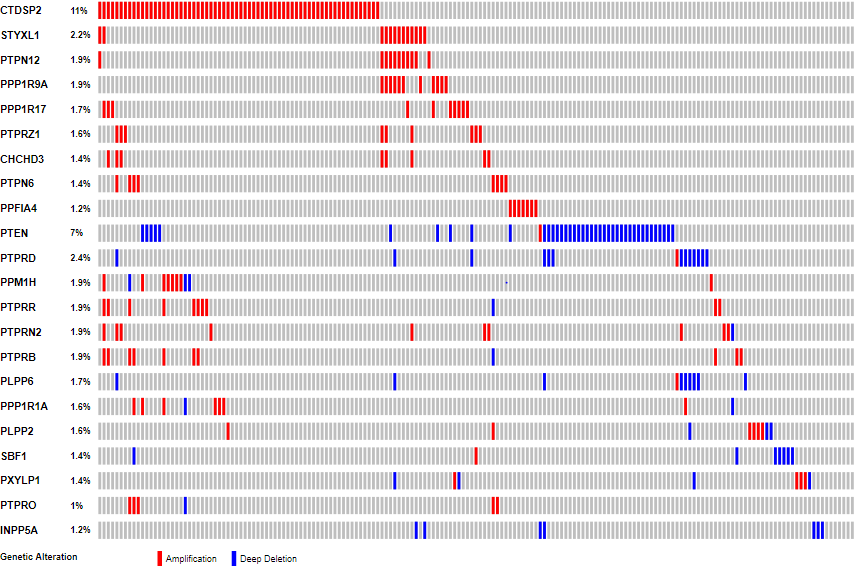 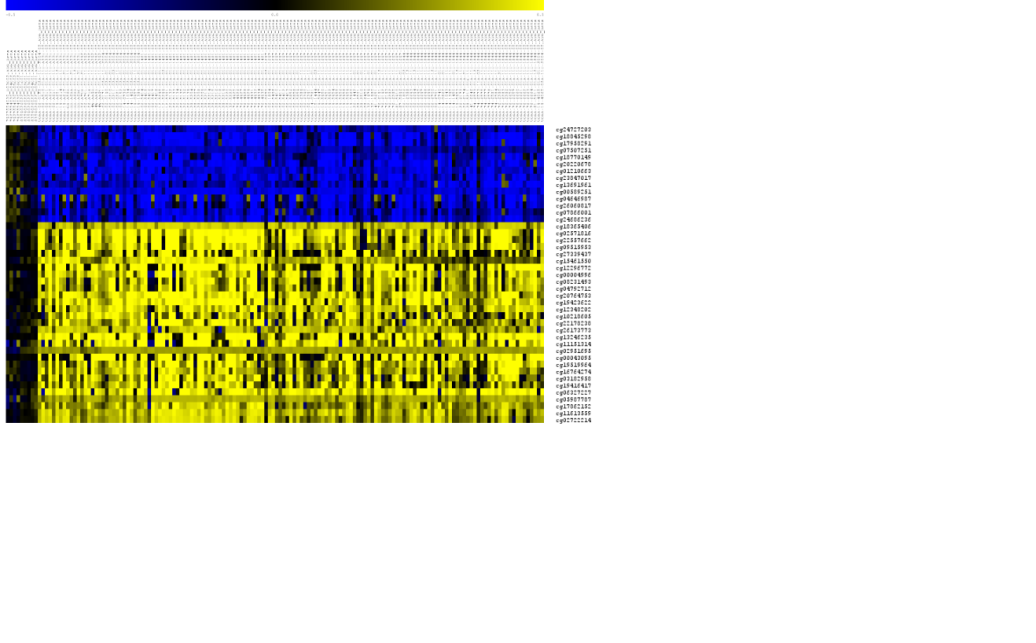 2.2
STYXL1
Hypomethylated
CpGs (n=14)
1.9
PTPN12
1.9
PPP1R9A
1.7
PPP1R17
1.6
PTPRZ1
CHCHD3
1.4
Hypermethylated
CpGs (n=29)
1.4
PTPN6
PPFIA4
1.2
PTEN
7.0
2.4
PTPRD
1.9
PPM1H
-0.5            0.5
1.9
PTPRR
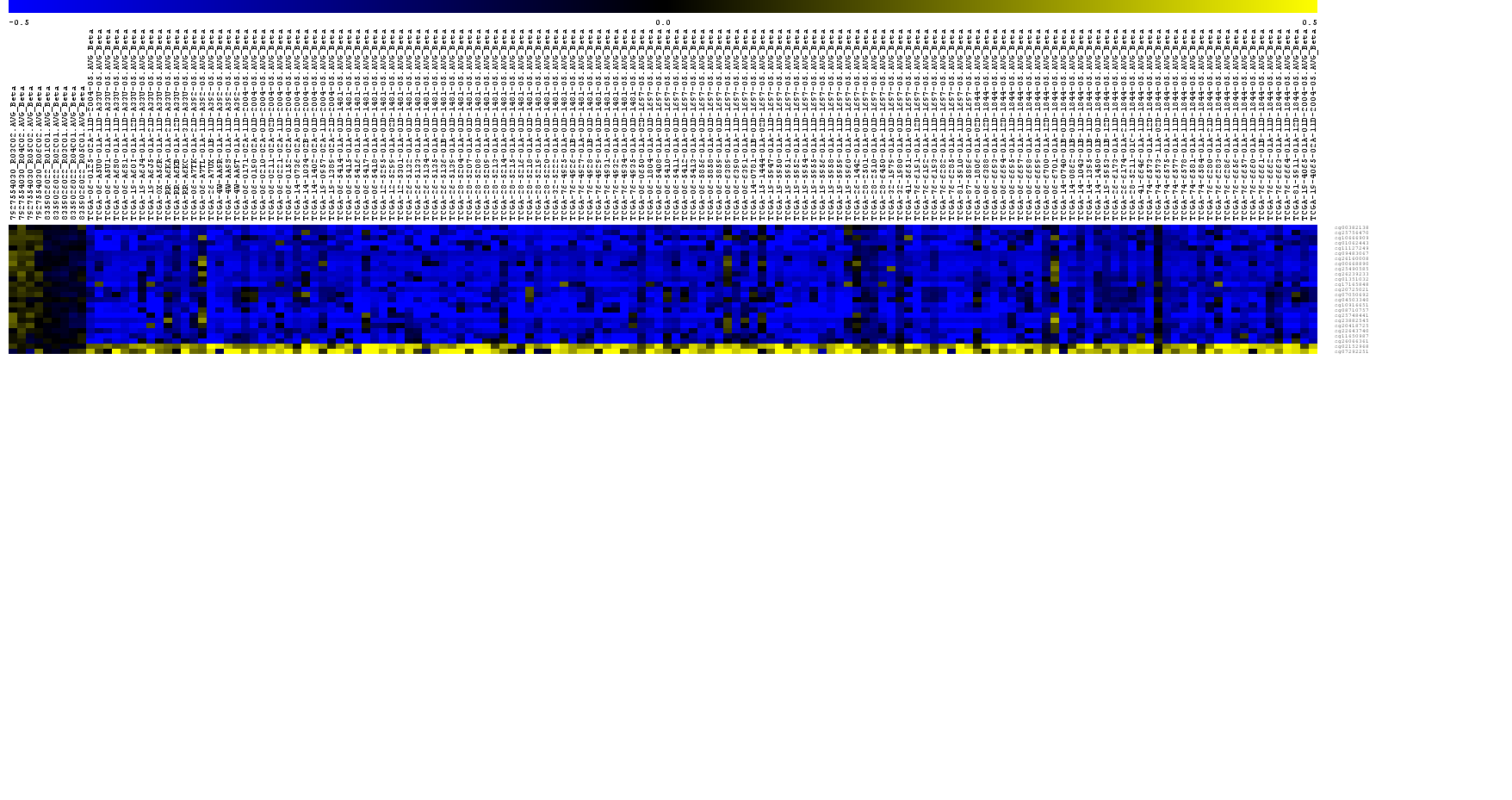 PTPRN2
1.9
GBM
Control
PTPRB
1.9
1.7
PLPP6
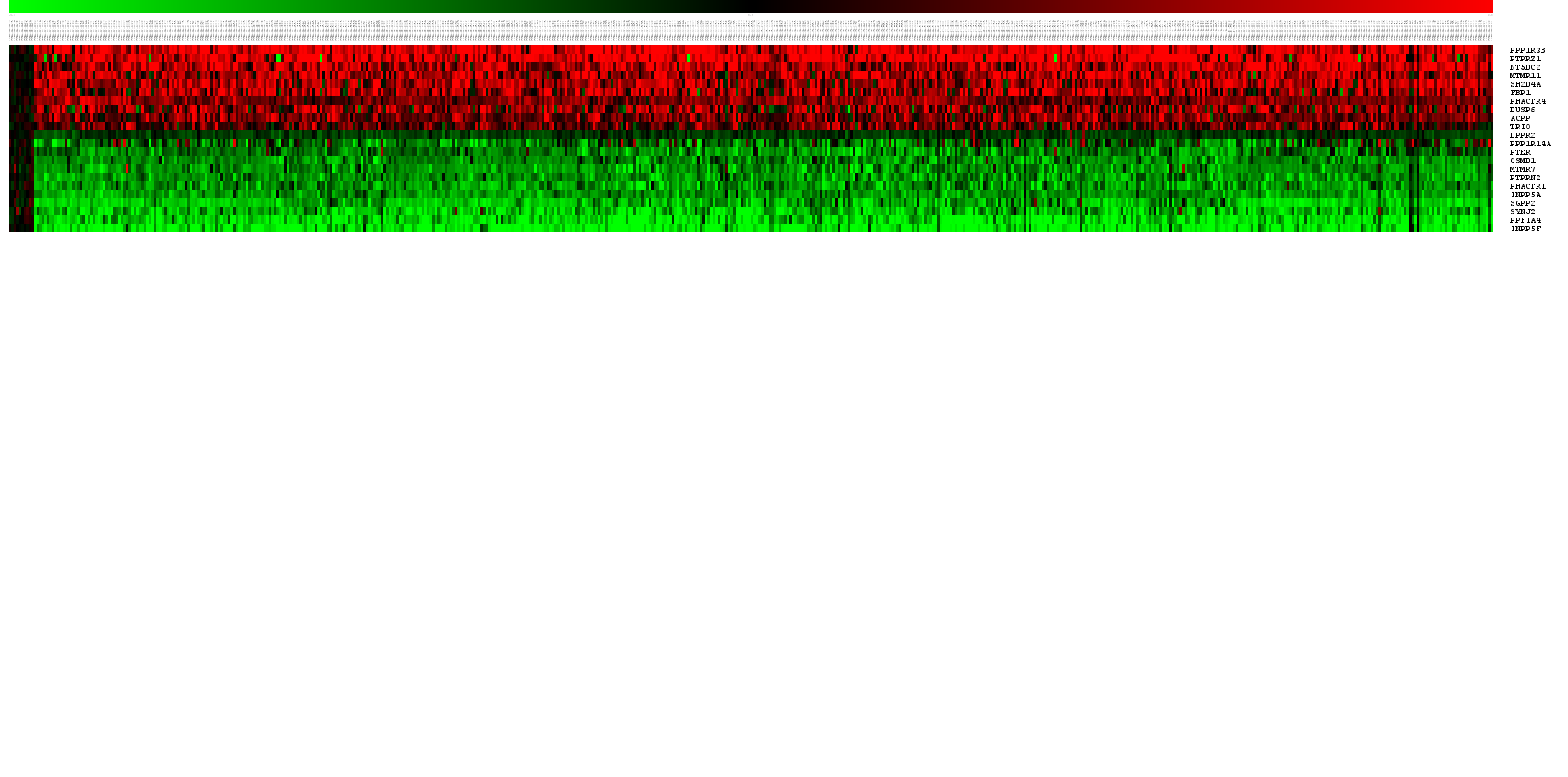 Upregulated
genes (n=10)
PPP1R1A
1.6
PLPP2
1.6
SBF1
1.4
PXYLP1
1.4
1.0
PTPRO
INPP5A
Downregulated
genes (n=12)
1.2
Amplification
Deep deletion
Genetic alteration
C
GBM
Control
-3.0          2.0
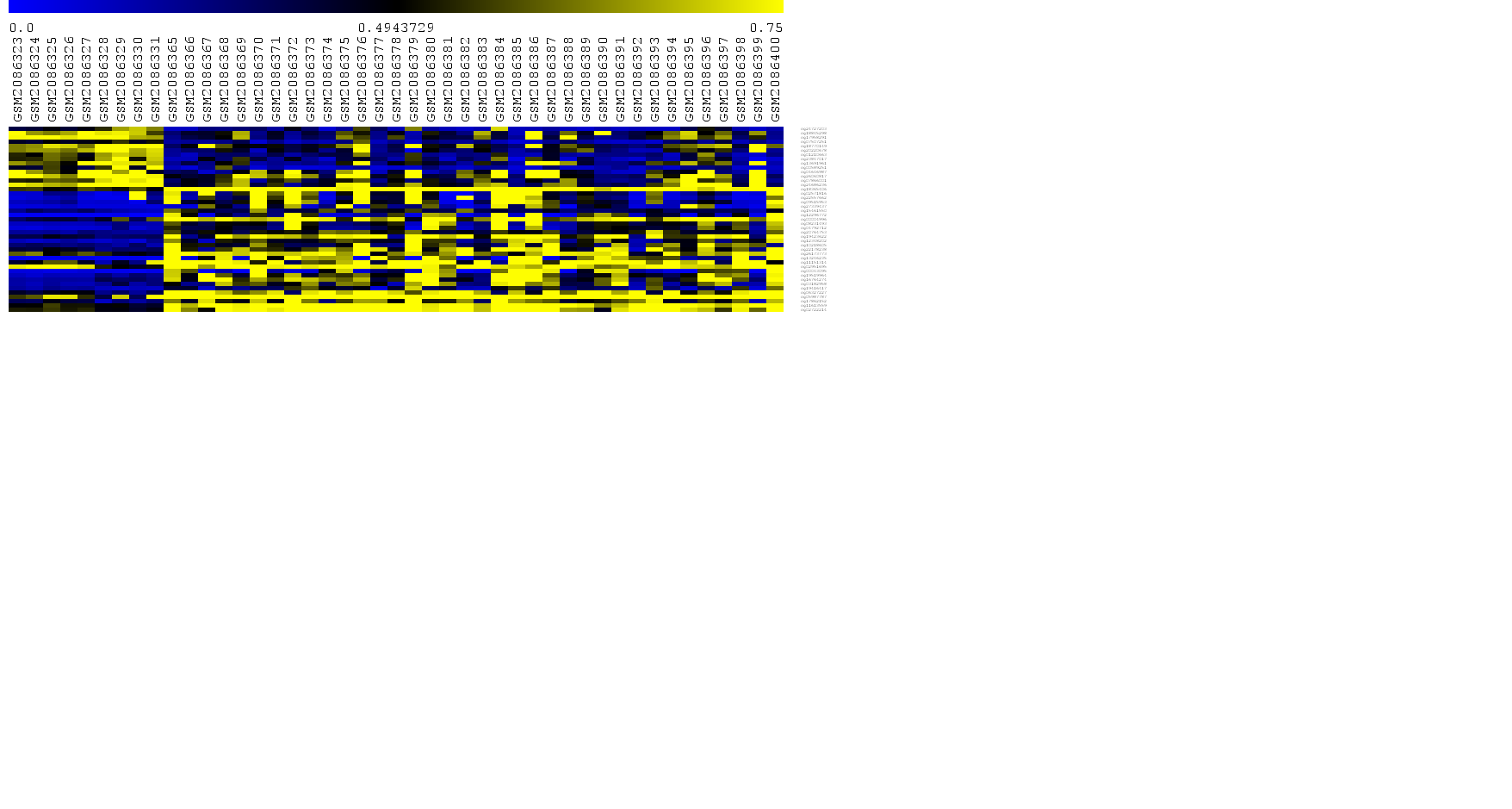 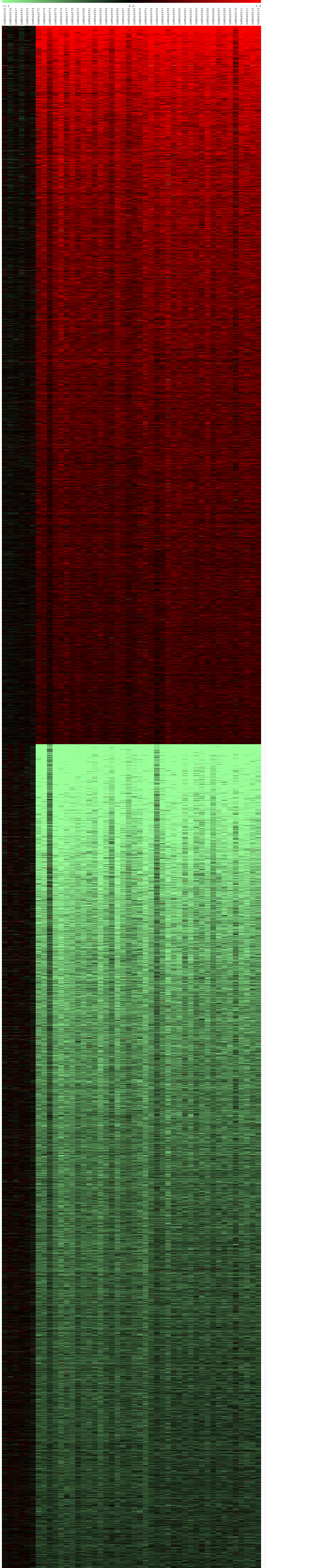 Hypomethylated
CpGs (n=14)
F
Upregulated miRNAs (n=5)
E
Downregulated miRNAs (n=9)
GSE79122
hsa-miR-30a-5p
hsa-miR-142-3p
hsa-miR-142-5p
hsa-miR-485-5p
hsa-miR-299-5p
hsa-miR-769-5p
hsa-miR-409-3p
hsa-miR-485-3p
hsa-miR-324-5p
hsa-miR-17-5p
hsa-miR-17-3p
hsa-miR-133b
hsa-miR-137
hsa-miR-107
upregulated phosphatases (n=33)
Hypermethylated
CpGs (n=29)
Downregulated phosphatases (n=61)
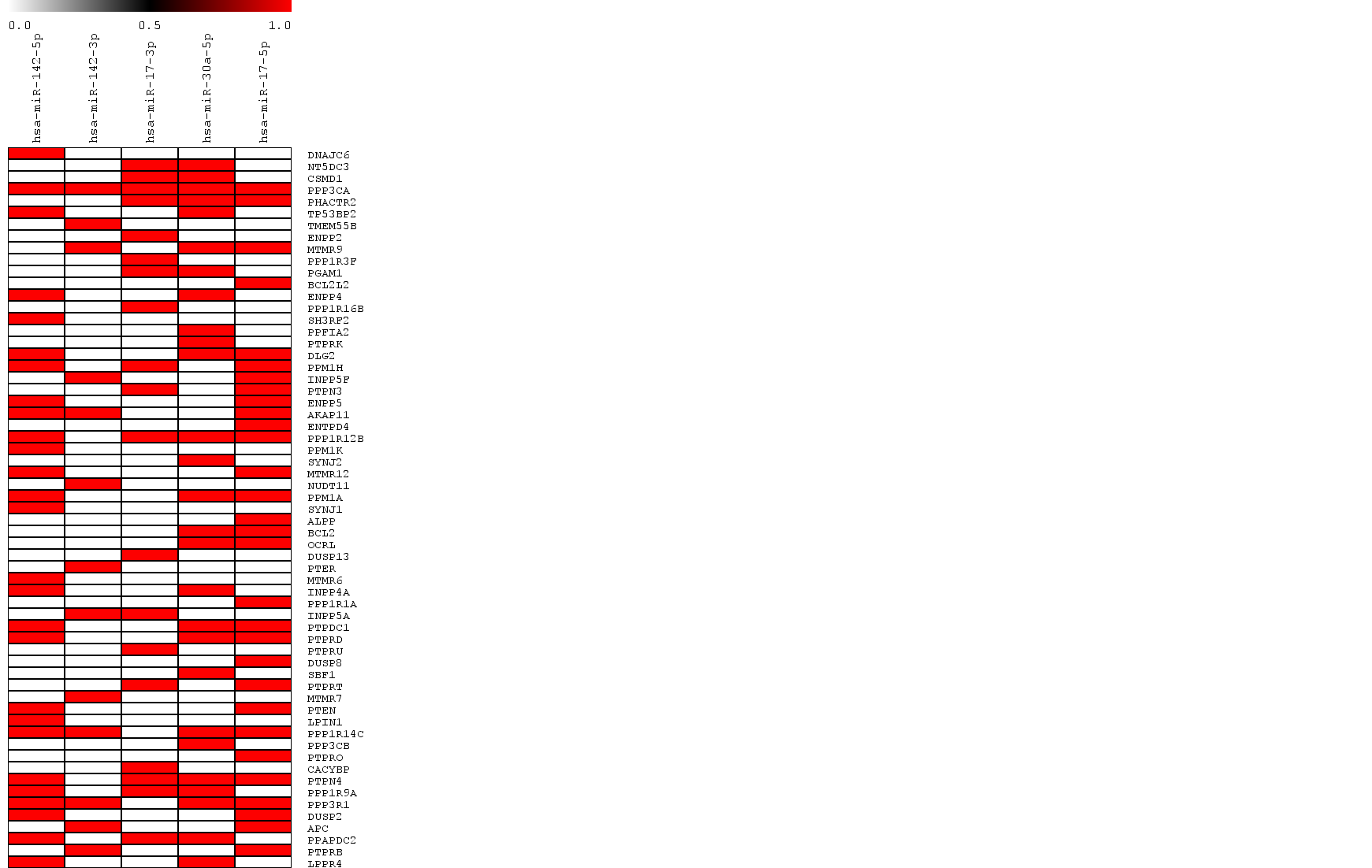 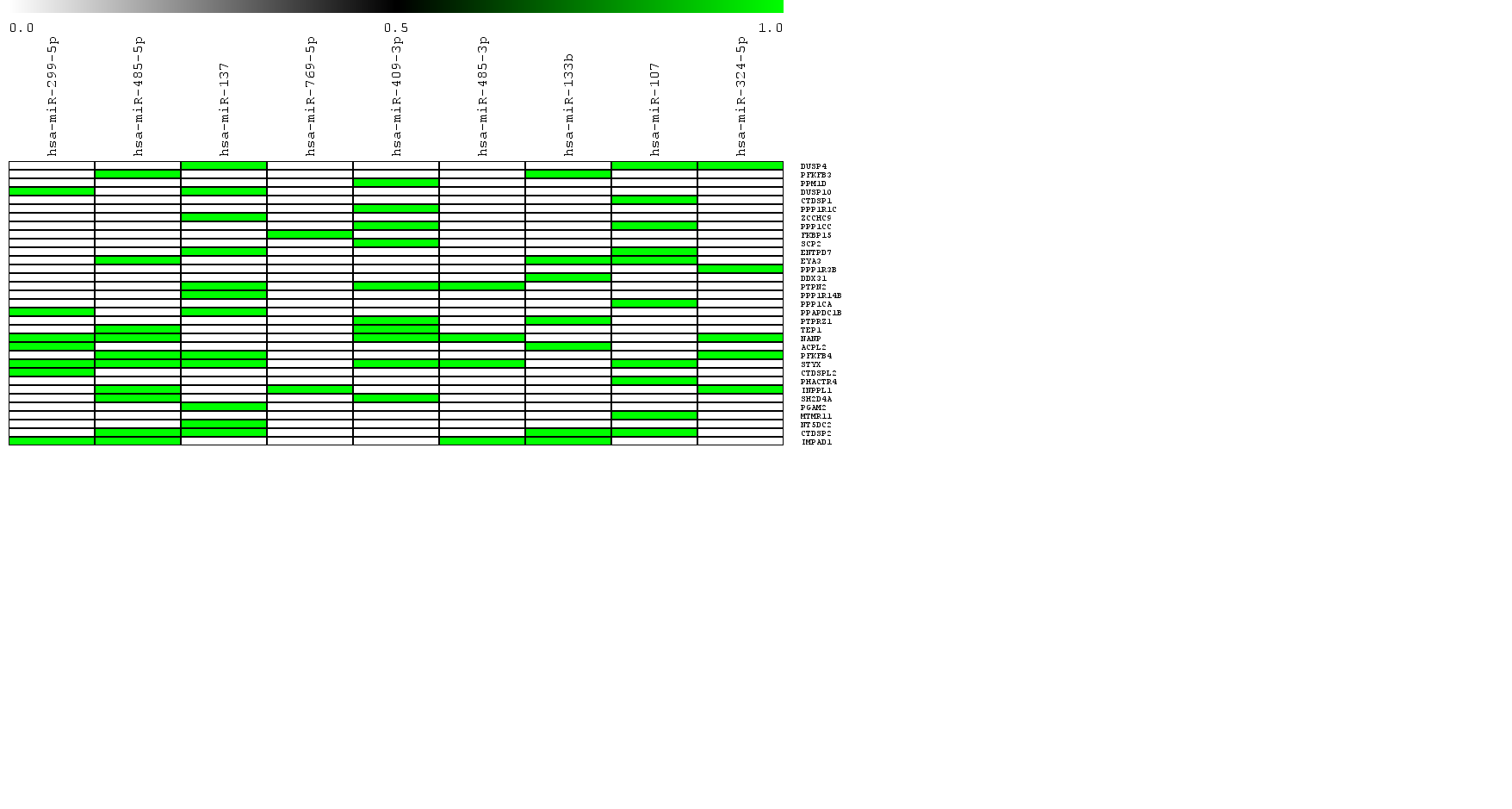 0.0                     0.75
D
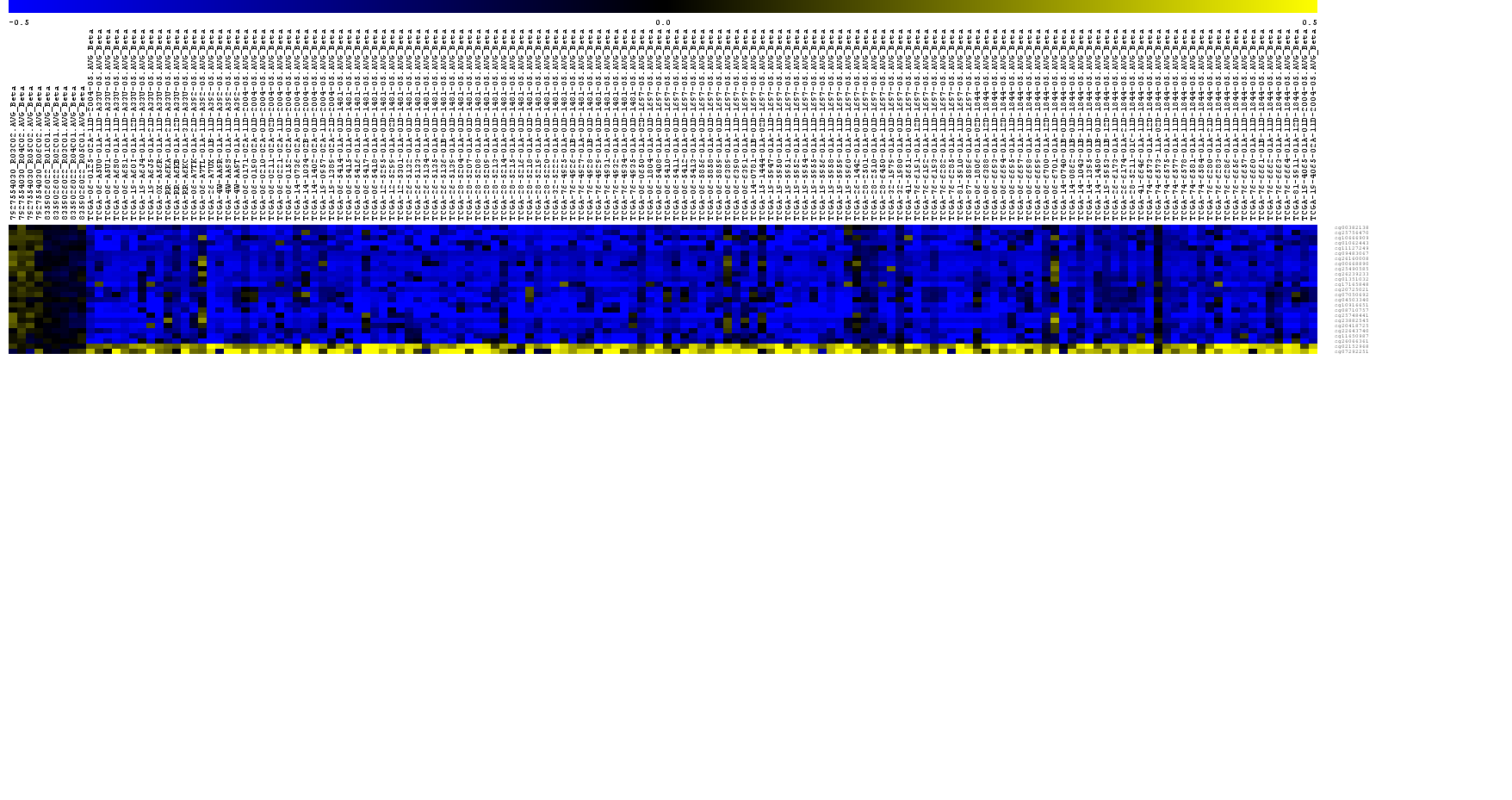 GBM
Control
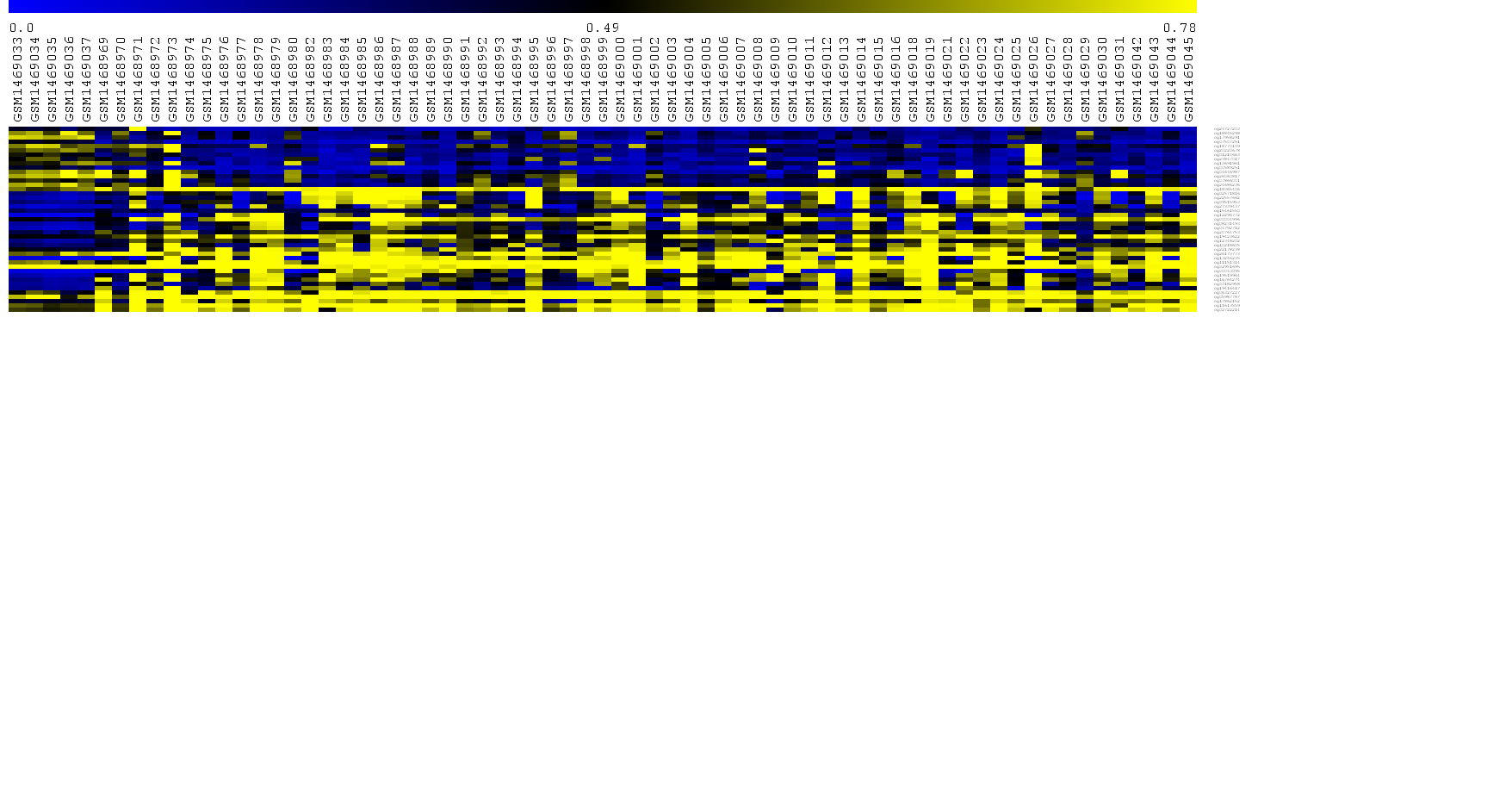 Hypomethylated
CpGs (n=14)
GSE60274
Hypermethylated
CpGs (n=29)
0.0                     0.75
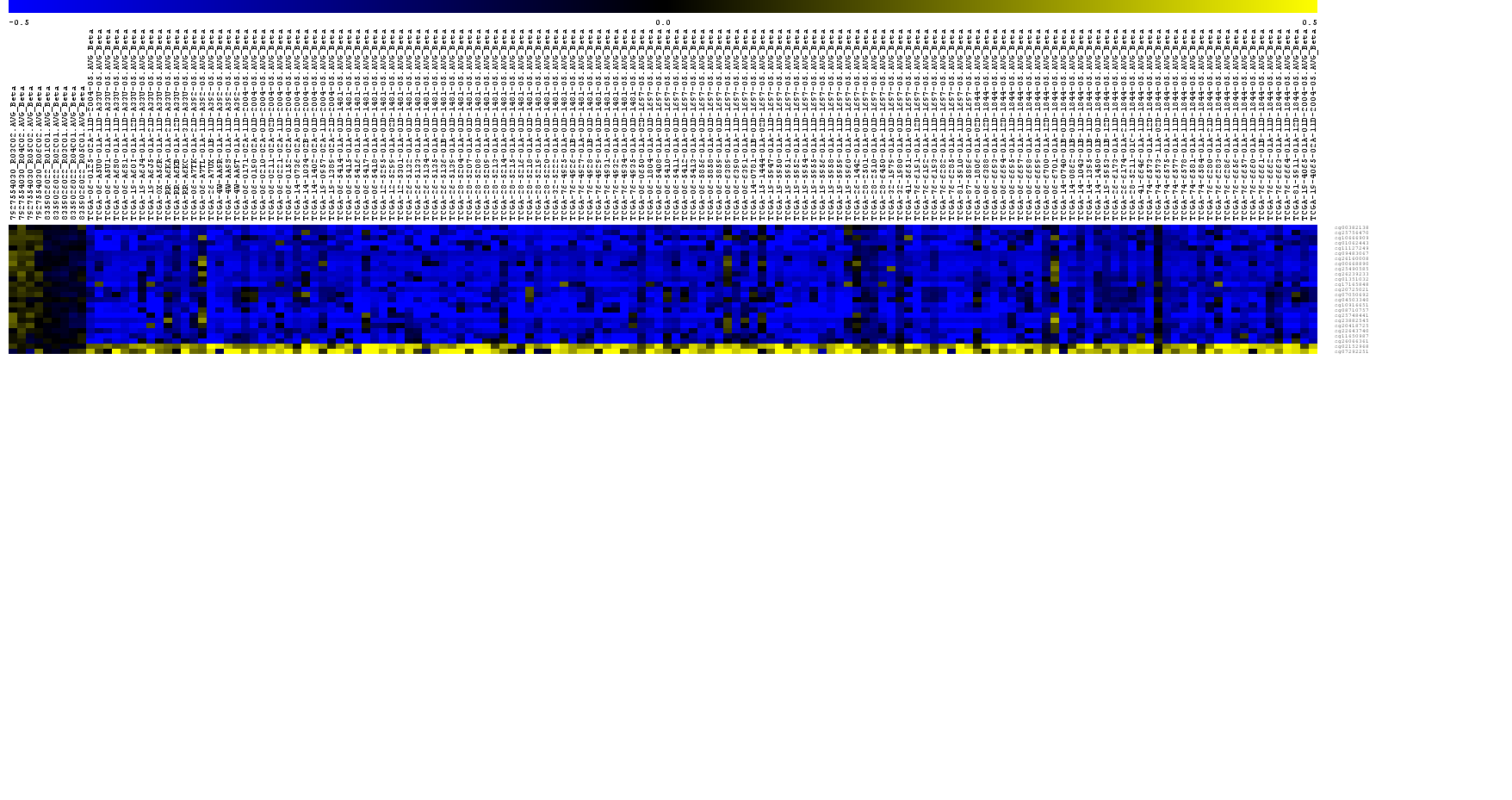 [Speaker Notes: Figure 1: Flow chart depicting the use of various datasets to identify phosphatases important for glioma development and progression. Phosphatases (n=403) from 3 different publically available databases namely HuPhO, EKPD and DEPOD were used for this study. The first branch depicts the use of TCGA WES dataset to identify the mutated phosphatases, the possible effect of mutation on protein function and survival of patients. The second and third branch depicts the use of TCGA dataset to identify differentially expressed phosphatases in GBM followed by the possible causes of their differential regulation and survival analysis respectively. The fourth branch depicts the use of TGCA data to identify the transformation and aggressiveness related phosphatases in IDH1 wild type and mutant samples. The last branch identifies the GSC specific phosphatases. The number in brackets shows the number of samples used for analysis. GSC: glioma-like stem cells, NSC: normal neural stem cells, DGC: Differentiated glioma stem cells, HuPhO: human phosphatase portal, EKPD: Database of eukaryotic protein kinases and protein phosphatases, DEPOD: human dephosphorylation database.]